Atribuciones de los Gobiernos Locales en Honduras
Elaboración y ejecución de planes de desarrollo del municipio
Regulación del desarrollo urbano, uso del suelo y administración de tierras municipales.
Desarrollo y administración de sistemas de agua potable, y Alcantarillado 
Construcción y mantenimiento de vías públicas.
Construcción y administración de cementerios, mercados, rastros y procesadoras de carnes municipales
Protección de la ecología, del medio ambiente y promoción de la reforestación.
Fomento y regulación de la actividad comercial, industrial, de servicios.
Promoción del turismo, la cultura, la recreación, la educación y el deporte.
Coordinación e implantación de las medidas preservar la salud y bienestar general de la población,
Gestión, construcción y mantenimiento de sistemas de electrificación en colaboración con la Empresa Nacional de Energía Eléctrica (ENEE)
¿Cómo financian los gobiernos locales sus acciones?
Recaudación propia vía, tasas e impuestos
Transferencia gubernamental, actualmente asciende al 11% de los ingresos tributarios del Gobierno Central.

Para el año 2017 los fondos de transferencia fueron de: US$ 209 millones de Dólares.
Como invertimos los recursos
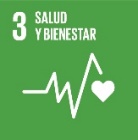 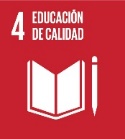 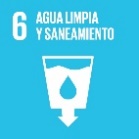 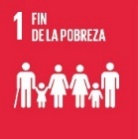 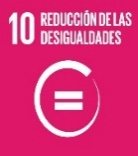 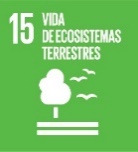 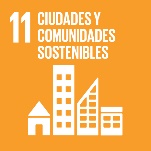 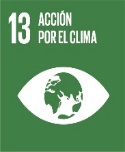 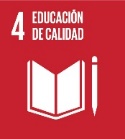 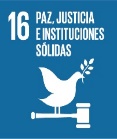 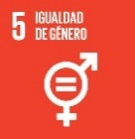 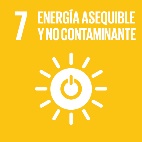 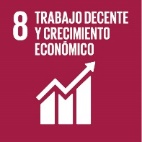 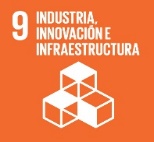 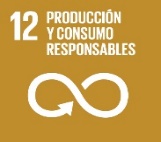 Algunas Consideraciones
Los gobiernos municipales en Honduras priorizan inversiones coherentes con los objetivos de desarrollo sostenible, principalmente en los sectores de: Educación, Salud, Gestión Ambiental, Cultura de Paz, Agua Potable y Saneamiento, Desarrollo Económico. 

Los ODS son un referente a los planes de desarrollo nacionales y municipales, sin embargo para poder lograr una mejor compresión y alineamiento con los esfuerzos nacionales se requiere superar algunos retos:

Algo que continua siendo en reto en Honduras es armonizar las metas de los Planes de Desarrollo Municipal con las metas del Plan de Nación 2010-2038.
Algunas Consideraciones
Se requiere crear y fortalecer el sistema de seguimiento y cumplimento a las metas del plan de nación, esto facilitará conocer la relación de las acciones nacionales y municipales con los ODS y su medición.
¡Que estamos haciendo!
Desde el año 2013 los gobiernos municipales hemos iniciado a fortalecer los planes municipales, bajo un esquema de Planes de Desarrollo Municipal.

Con estos planes se realiza un levantamiento censal de la población municipal para conocer su situación socioeconómica, elaborar planes comunitarios y planes municipales con alta participación de la población.
 
Ahora  nos encontramos alineando las metas e indicadores de estos planes con los ODS. Ver cuadro siguiente, esto nos permitirá mejorar la complementariedad entre los planes o estrategias nacionales y los municipales, aportando a una visión global.